Introduction to Circuits Analysis
by Andrew G. Bell
abell118@ivytech.edu
(260) 481-2288

Lecture 2
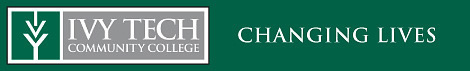 CHAPTER 2
Electrical Quantities 
and Components
Conductance
Definition:  Ability to allow current to flow
Relationship to Resistance:  Opposite of resistance
Unit of Measure:  Siemens (S)
Electrical Units and Abbreviations
Unit								Measure	    		Symbol
Potential	 					Volt	 						V
Current 						Ampere 					A
Resistance 				Ohm	 					
Conductance 			Siemens 				S
Familiar Metrics
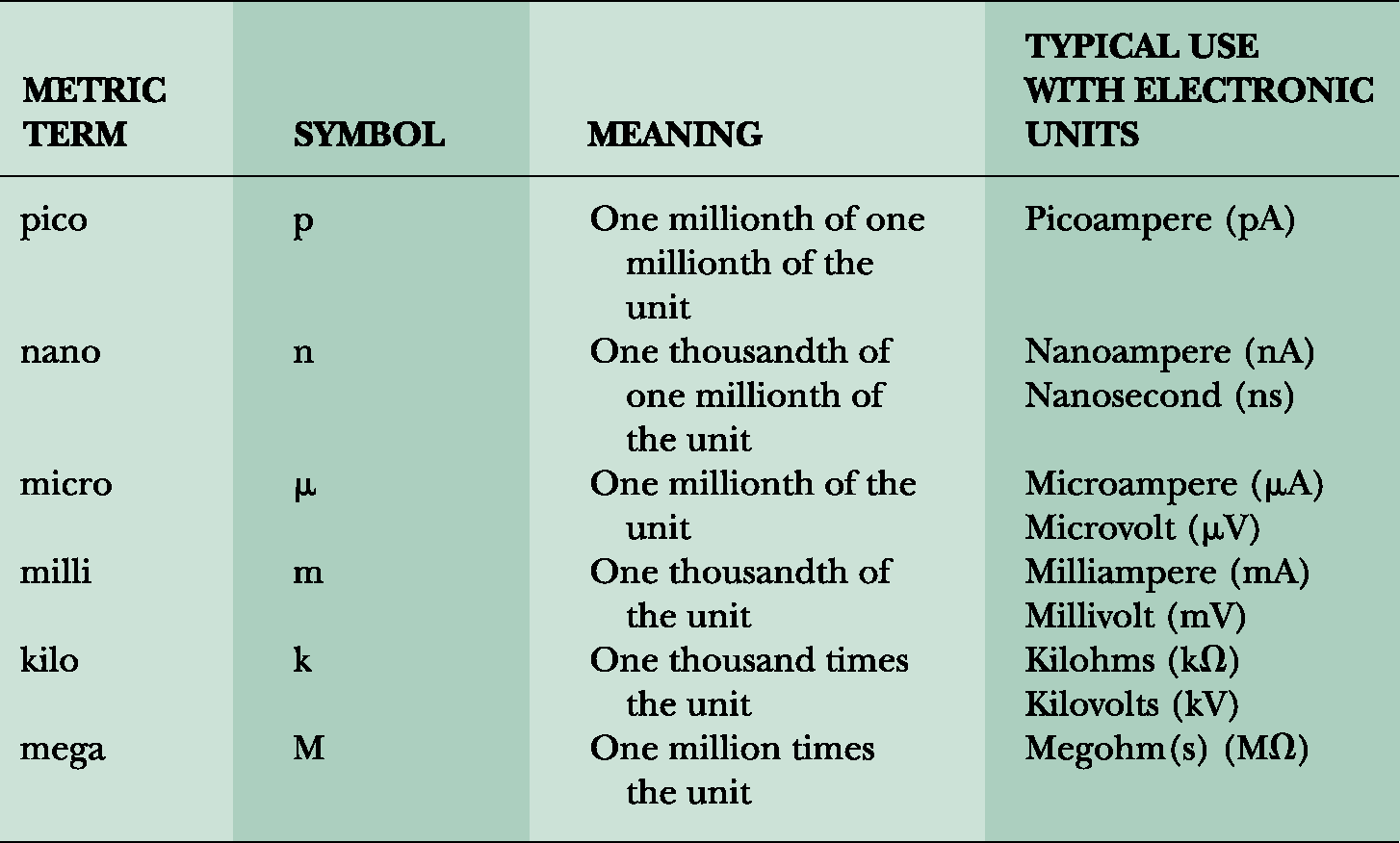 Conductors
Function:
To carry electrical energy from one point to another or to provide a path for electrical current flow between components or circuits
Numerous Types of Conductors
Determined by the nature of application and the amount of current to be carried
Conductors (cont.)
Ways of classifying conductors include:
Type of metal used
Size of the wire 
Form of the wire (solid, stranded, or braided)
Number of conductors used 
Insulation characteristics
Superconductivity
All conductors have some resistance at normal operating temperatures.

Superconductivity: 
Current flow through a material with nearly zero resistance
Only occurs in certain materials
Only occurs at extremely cold temperatures (e.g., –273°C)
Superconductivity (cont.)
Certain ceramic materials have very low resistance at temperatures much higher than absolute zero (–273°C).
Low resistance at higher temperatures makes it easier to take advantage of superconductivity.

Some future possibilities:
More efficient motors and generators
Faster computers
Physical Factors of Conductors
Factors that influence resistance:
Type of material
Length of conductor
Cross-sectional area of wire
Temperature of wire
Temperature coefficients
Physical Factors of Conductors (cont.)
Resistivity
Characteristic resistance in ohms of a given material per standard length (meters or mils) and cross-sectional area (square meters or circular mils)
Different materials have different resistivity characteristics.
Characteristics of Wire
Standardized wire sizing by the American Standard Wire Gauge (AWG)
Current-handling capabilities
Types:  Stranded and solid
Resistance:  Determined by material, length and cross-sectional area of the wire
Resistors
Definition:
Devices which oppose current
Purpose:
To limit current and divide voltage
Types:
Fixed 
Variable
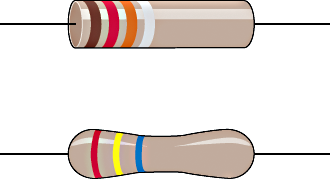 Resistor Size
The physical size of the resistor determines its ability to handle heat.

The difference between a carbon or a chip resistor and a wire-wound resistor is merely its ability to handle current flow.

Wire-wound resistors are designed to handle more heat than carbon or chip resistors.
Common Resistor Types
Fixed Resistors:
One value only
Common values available
Value determined by color coding
Variety of wattage ratings
Quality ratings vary widely
Variable Resistors
Potentiometer:
Variable from 0 ohms to labeled value
Popular due to flexibility
Found in use as volume controls
Physical sizes available vary widely
Resistance values vary widely
Resistance value generally stamped
Resistor Type Summary
Wire-wound:  High wattage
Potentiometer:  Variable resistance values
Rheostat:  Alternative to potentiometer
Chip Resistor:  Small size, common in compact circuits
Carbon Composition:  Fixed value, common, inexpensive
Precision:  Accurately controlled values
The Resistor Color Code
Purpose:  Indicate value efficiently
Values:  Standard values available
Color Bands:  Used to indicate value
Tolerance:  Indicates acceptable variance
Four Band Color Code
First band indicates first significant number in value.

Second band indicates second significant number in value.

Third band indicates multiplier.

Fourth band indicates tolerance.
Example Color Coding
Five Band Color Code
First band indicates first significant number in value.

Second band indicates second significant number in value.

Third band indicates third significant number in value.

Fourth band indicates multiplier.

Fifth band indicates tolerance.
Example Color Coding
Resistor Tolerance
Definition:  The range of acceptable values
Common tolerance values for four banded resistors:  20%, 10%, 5%
Precision tolerance values for five banded resistors:  2%, 1%, 0.5%, 0.25%, 0.1%
Example of Tolerance
Resistor Colors:  Brown, Black, Brown, Gold
Brown, Black, Brown = 100 ohms
Gold = +/-5%
Upper Limit = 100 + 5 = 105 ohms
Lower Limit = 100 – 5 = 95 ohms
Typical Meters
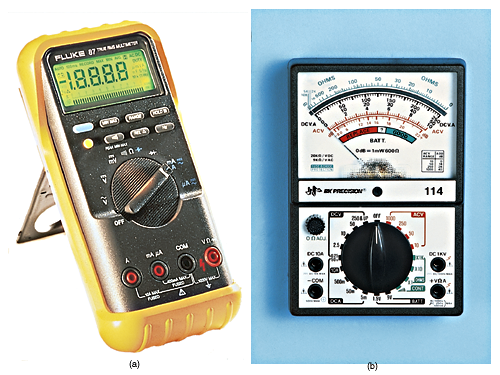 Measuring Voltage with Meters
Set meter to voltage function and proper range.

Connect the meter test leads to the two points you wish to measure (across the device).  The red or positive lead should be closest to the positive terminal of the source.

The measured voltage will be displayed.
Measuring Resistance with Meters
Remove power source.

Set meter to resistance function and proper range.

Meter leads are used like voltmeter.

Isolate the component to be measured.

Precautions:  Power must be OFF!
Measuring Current with Meters
Set meter to voltage function and proper range.  Change position of the red lead for most meters.

Break the circuit and insert meter test 	leads in line (series) with the current path.

Precaution:  Connection to circuit is 	critical!
V

A
Schematic Symbols
Voltmeter:         

Ohmmeter:

Ammeter	:
The Schematic Diagram
Wiring Conventions:  
Connection/No connection

The Switch
Basic On/Off

The Resistor:
Fixed and Variable
The Circuit
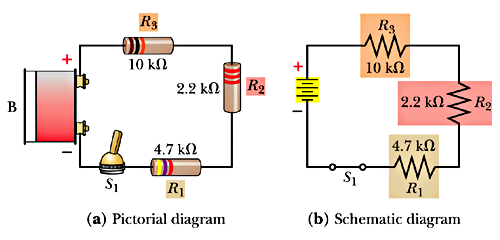